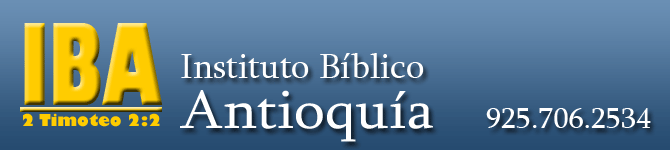 Hermenéutica II
Apología, Ciencia Cristiana
6 de marzo de 2010
Dr. José Luis Torres A.
Agenda
Sesión I - Conceptos Básicos
Sesión II - Las Teorías de la Creación
Sesión III - Problemas Científicos de la Evolución
Sesión IV - Implicaciones Teológicas de la Evolución
Sesión I - Conceptos Básicos
Ciencia
De acuerdo al diccionario:
Ciencia, conocimiento de las cosas por sus causas.
Nombre genérico de las distintas ramas del saber humano, en especial las que tienen el mundo natural o físico o la tecnología como materias de estudios.
Ciencia
Rama del saber humano constituida por el conjunto de conocimientos objetivos y verificables sobre una materia determinada que son obtenidos mediante la observación y la experimentación, la explicación de sus principios y causas y la formulación y verificación de hipótesis y se caracteriza, además, por la utilización de una metodología adecuada para el objeto de estudio y la sistematización de los conocimientos.
Religión
Virtud que nos mueve a dar culto a Dios. Profesión de la doctrina religiosa. Fe, creencia, ley, culto, piedad, devoción.
Conjunto de dogmas, normas y prácticas relativas a una divinidad.
Una creencia muy firme en un poder sobrenatural que controla el destino humano.
Teoría
 Conocimiento especulativo considerado con independencia de toda aplicación:
Hipótesis
Suposición sin pruebas que se toma como base de un razonamiento:
Ley
Cada una de las relaciones constantes y universales que intervienen o participan en un fenómeno:
Fe
Creencia en algo sin necesidad de que haya sido confirmado por la experiencia o la razón, o demostrado por la ciencia:
“Es, pues, la fe la certeza de lo que se espera, la convicción de lo que no se ve.” (Hebreos 11:1)
O es . . . 
“En el principio creó Dios los cielos y la tierra.” (Génesis 1:1); 
O . . .
Hace miles de millones de años, hubo un protozoario unicelular, luego le salieron aletas, luego las aletas se convirtieron en patas y saltó del agua a la tierra, luego le salieron plumas y pudo volar, luego las plumas se convirtieron en pelo, desaparecieron las alas, dejó de andar en cuatro patas, caminó erecto, luego fue a la iglesia y a la universidad, y luego escribió un libro titulado: “El Origen de las Especies”.
Leyes científicas
Ley en general
Principio gobernante de la acción o procedimiento.
En el campo de la ciencia, ley es una verdad demostrada experimentalmente que ha quedado más allá de toda controversia o discusión.
Leyes científicas
Ley en general
Ejemplos: Las Leyes del Movimiento de Newton.
La ley de la Gravitación Universal. 
La ley de la Fuerza y la Aceleración.   
La ley de la Inercia. Todo cuerpo permanecerá en el estado de movimiento o reposo hasta que haya una fuerza que lo altere.
Leyes de la Termodinámica
La Primera Ley, o Ley de la Conservación de la Energía. La materia (o energía, o viceversa) no se crea ni se destruye, solo se transforma.
Le Segunda Ley, o Ley de la Transformación de la Energía. La ley del deterioro; el sol se está enfriando, la tierra se está frenando.
La ley de la relatividad de Einstein: E = mc2
La Teoría de la Evolución no es más ciencia que el Creacionismo ni el Creacionismo es más religión que la Teoría de la Evolución.
La Teoría de la Evolución nunca pasó de teoría. No es ley, no es demostrable.
La Teoría de la Creación es también una teoría, porque no se puede repetir experimentalmente.
La Teoría de la Evolución no es más ciencia que el Creacionismo ni el Creacionismo es más religión que la Teoría de la Evolución.
Las evidencias científicas demuestran que es más probable que la tierra haya llegado a ser como es de acuerdo al relato bíblico. Dicho de otra manera, no hay razón científica para descartar el relato bíblico de la Creación.
La mayoría de los debates públicos entre Creacionistas y Evolucionistas los han ganado los Creacionistas.